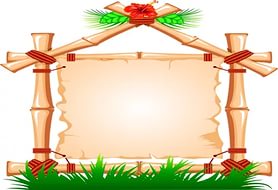 МУНИЦИПАЛЬНОЕ  ДОШКОЛЬНОЕ  ОБРАЗОВАТЕЛЬНОЕ  УЧРЕЖДЕНИЕ                                                                        « ДЕТСКИЙ САД КОМПЕНСИРУЮЩЕГО ВИДА № 1
Театральная деятельность с детьми дошкольного возраста
Подготовила:                      Воспитатель 
Королева Т.В.
«Театр – это волшебный мир. Он дает уроки красоты, морали и нравственности.               А чем они богаче,                    тем успешнее идет развитие духовного мира детей…»
Б. М. Теплов
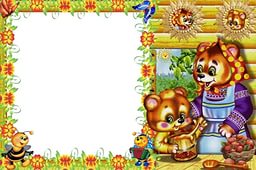 Вся жизнь детей насыщена игрой. Каждый ребенок хочет сыграть свою роль. Научить ребенка играть, брать на себя роль и действовать, вместе с тем помогать ему приобретать жизненный опыт, – все это помогает осуществить театр.                                                                                     Театр – это средство эмоционально-эстетического воспитания  детей.  Театрализованная деятельность позволяет формировать опыт социальных навыков поведения благодаря тому, что каждая сказка или литературное произведение для детей всегда имеют нравственную направленность  (доброта, смелость, дружба и т.д.).
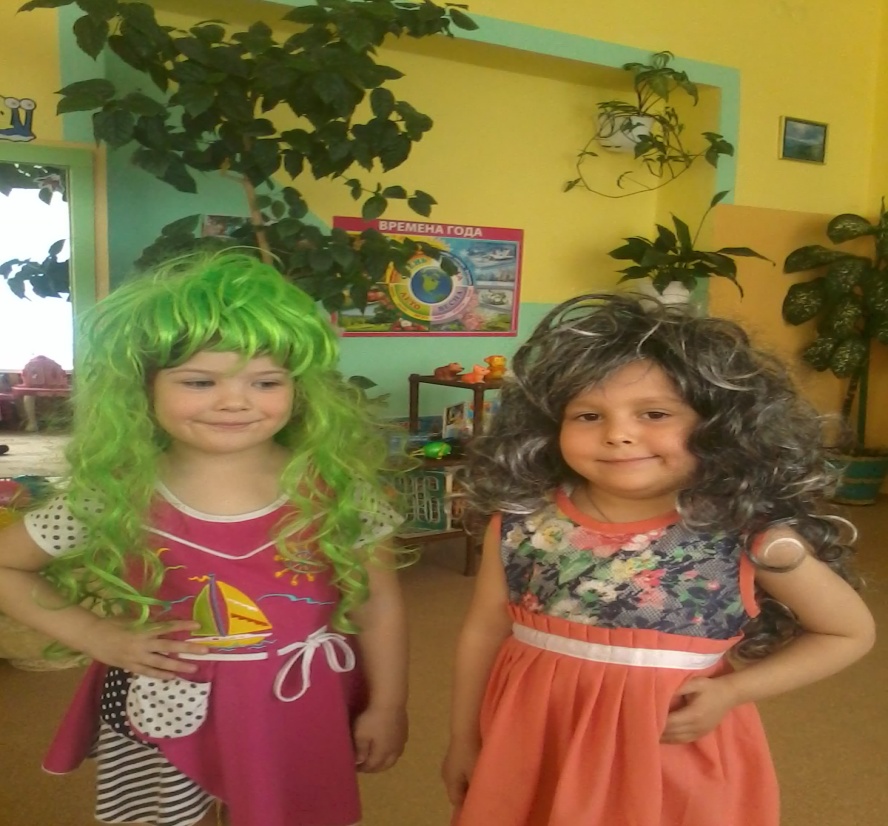 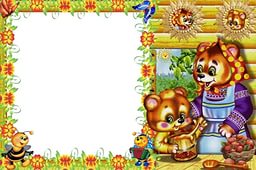 Благодаря театру дети познают мир не только умом, но и сердцем и выражают свое собственное отношение к добру и злу.                               Театрализованная деятельность помогает    детям  преодолеть робость, неуверенность в себе,  застенчивость.                                                   Театр учит  детей видеть прекрасное в жизни  и  в людях,  даёт стремление  самому   нести в жизнь прекрасное и доброе.  Таким образом,  театр помогает  детям  развиваться всесторонне.
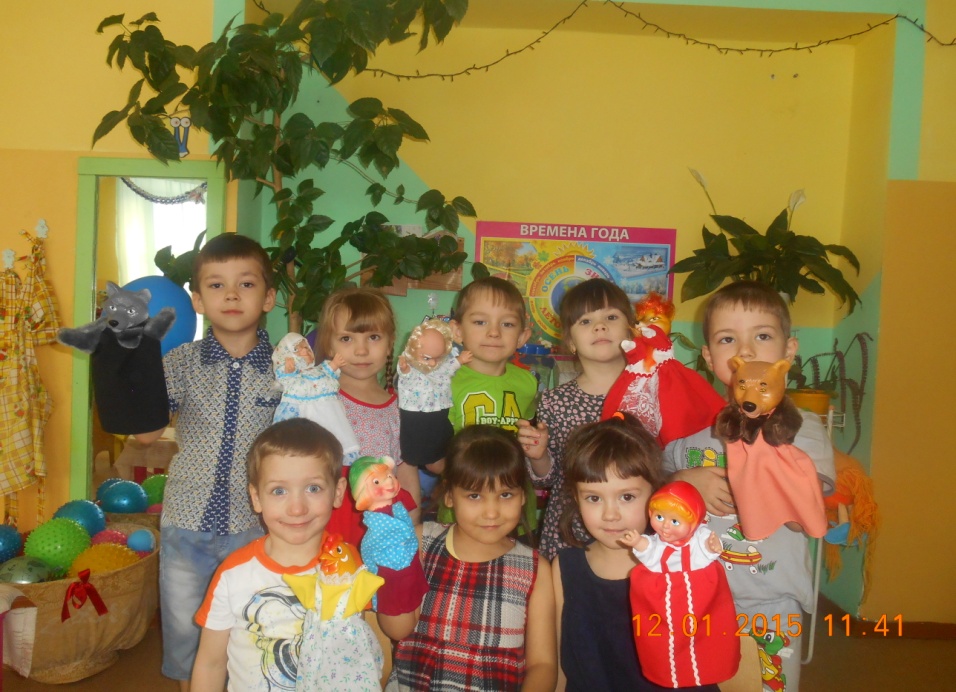 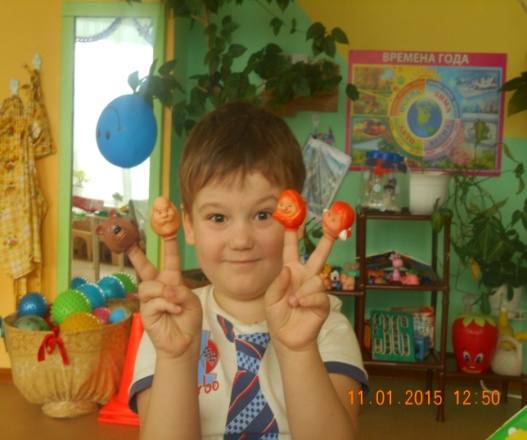 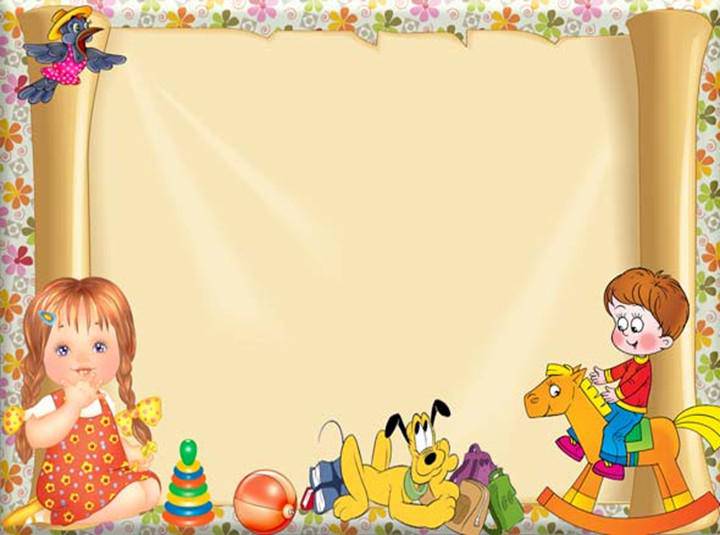 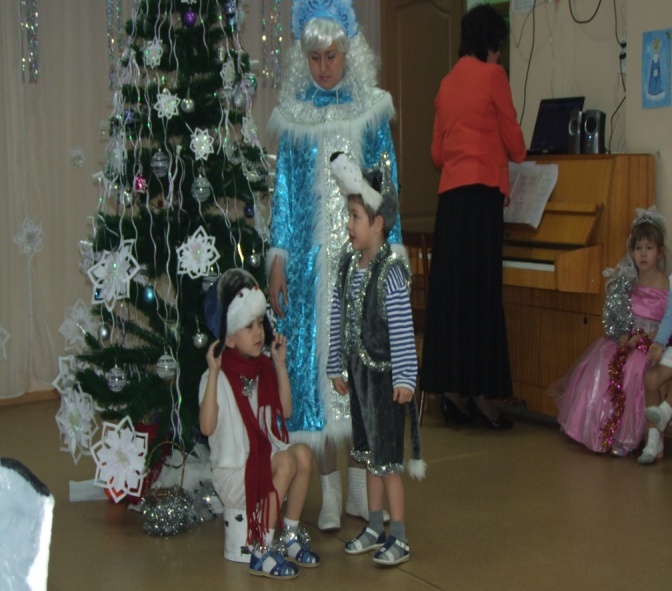 Понятие «театрализованная игра»
Театрализованная игра – это игра творчества. Она представляет собой разыгрывание  в лицах литературных произведений ( сказок, рассказов, специально написанных инсценировок).
Герои литературных произведений становятся действующими лицами,              а их приключения, события жизни,  измененные  детской  фантазией-сюжетом игры.
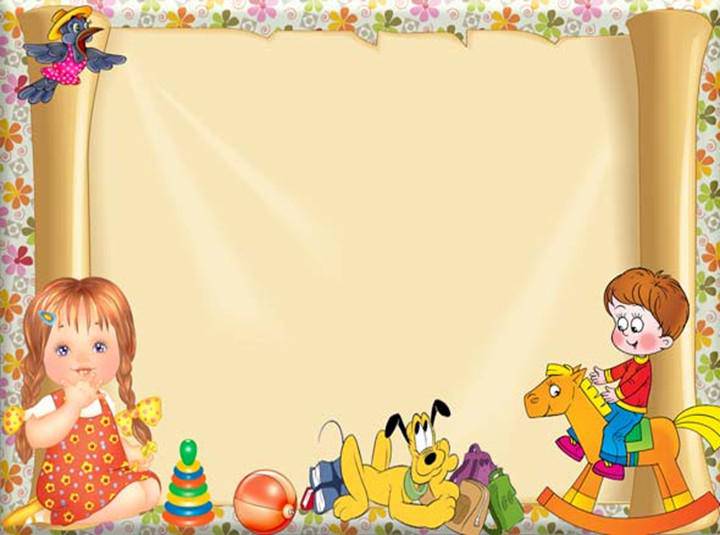 Значение театрализованной игры для развития детей
Развивает художественный вкус, творческие способности и выразительность речи ; Формирует чувство коллективизма;                                            Развивает  память, мышление, воображение;
Развивает сценическое, певческое, танцевальное творчество;                                  Расширяет запас слов, речь;                                 Развивает эмоциональную сферу;                                              Приобщает дошкольников к театрализованному, драматическому искусству;
Особенности театрализованной игры
Действия детей с кукольными персонажами Непосредственные действия детей по ролям.
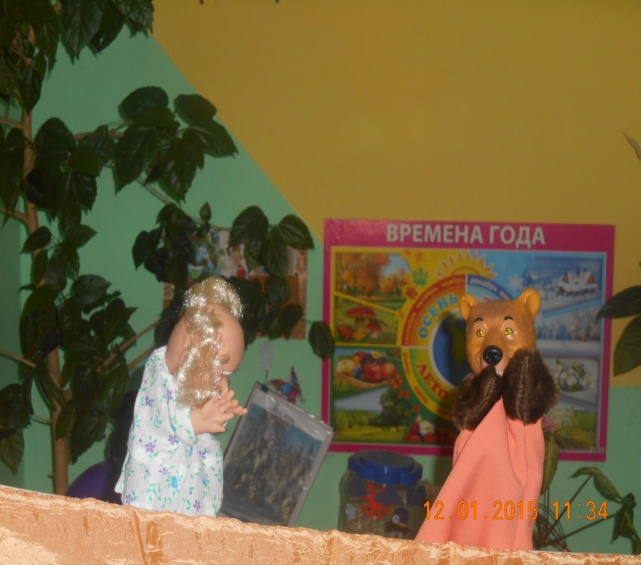 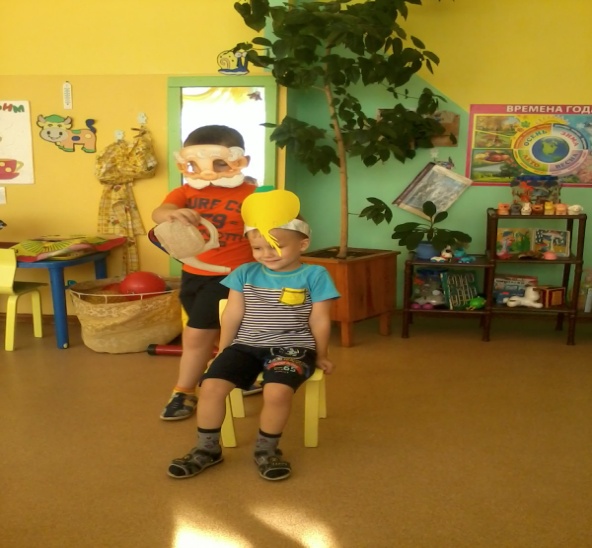 Литературная деятельность через диалоги и монологи. Исполняют знакомые песни от лица персонажей, их инсценирование и приплясывание
Условия для развития театрализованных игр
Необходимо учить детей с раннего возраста вслушиваться в художественное слово, эмоционально откликаться на него.                                 Развивать интерес и представления к различным видам театров, театрализованной деятельности. Оснащать театрализованные игры разнообразными костюмами игрушками и другим оборудованием.
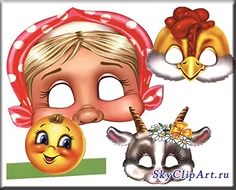 Использовать хорошо известные детям произведения с моральной идеей, с персонажами. Для театрализованной деятельности необходимо наличие уголка ряженья с элементами костюмов (шапочки-ушки, хвостики).                                                                                 Для развития интереса нужно использовать пальчиковые игры, где используют речь и имитацию движений.
Виды театрализованных игр
1.Игры     драматизации;                      2. Настольный театр;  3. Пальчиковый    театр;                                    4. Театр Бибабо;               5. Теневой театр
Игры драматизации, где каждый ребенок, выполняет свою роль.
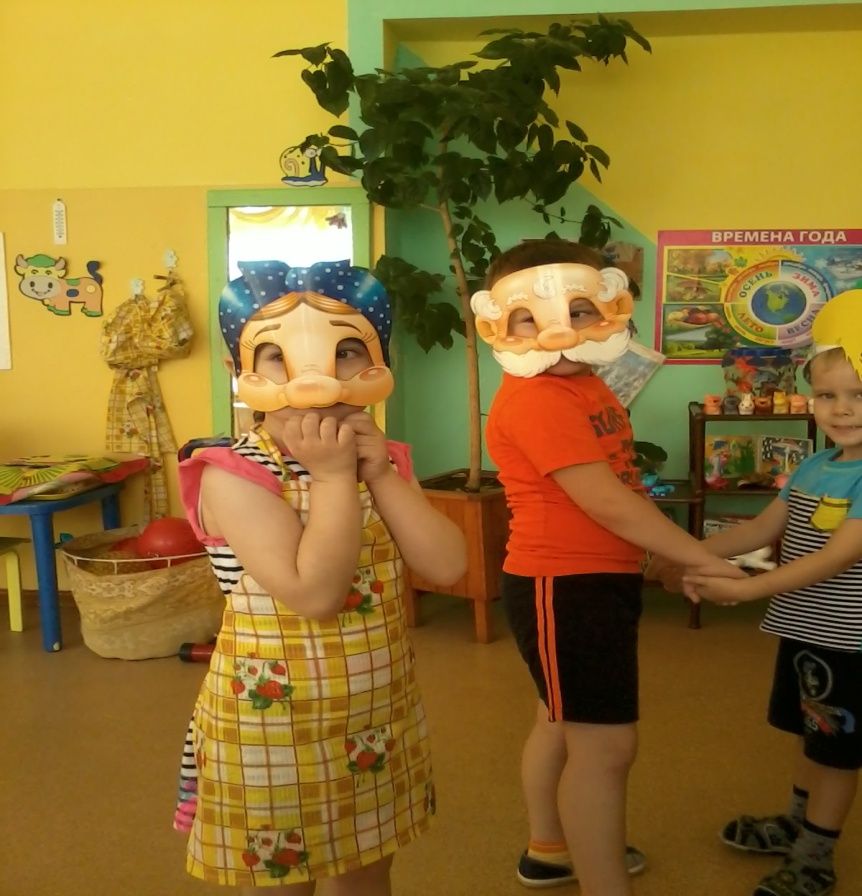 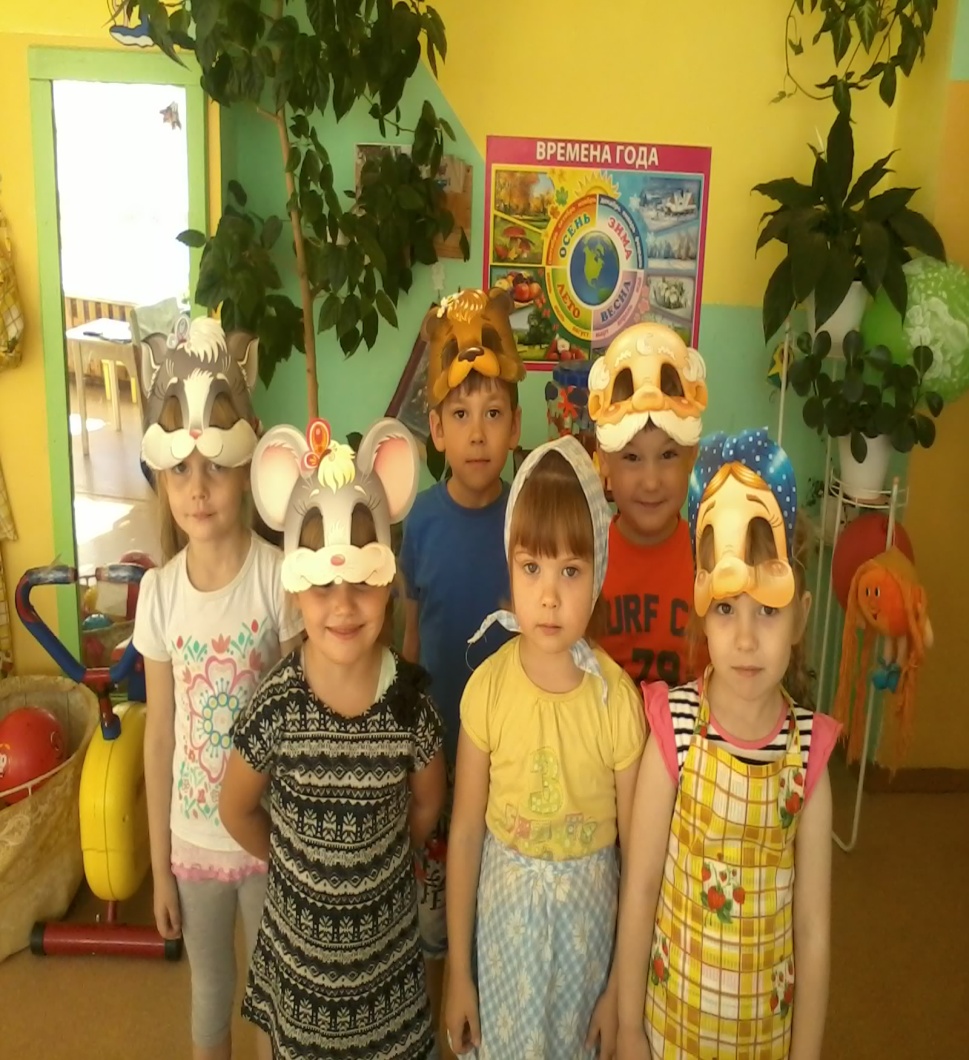 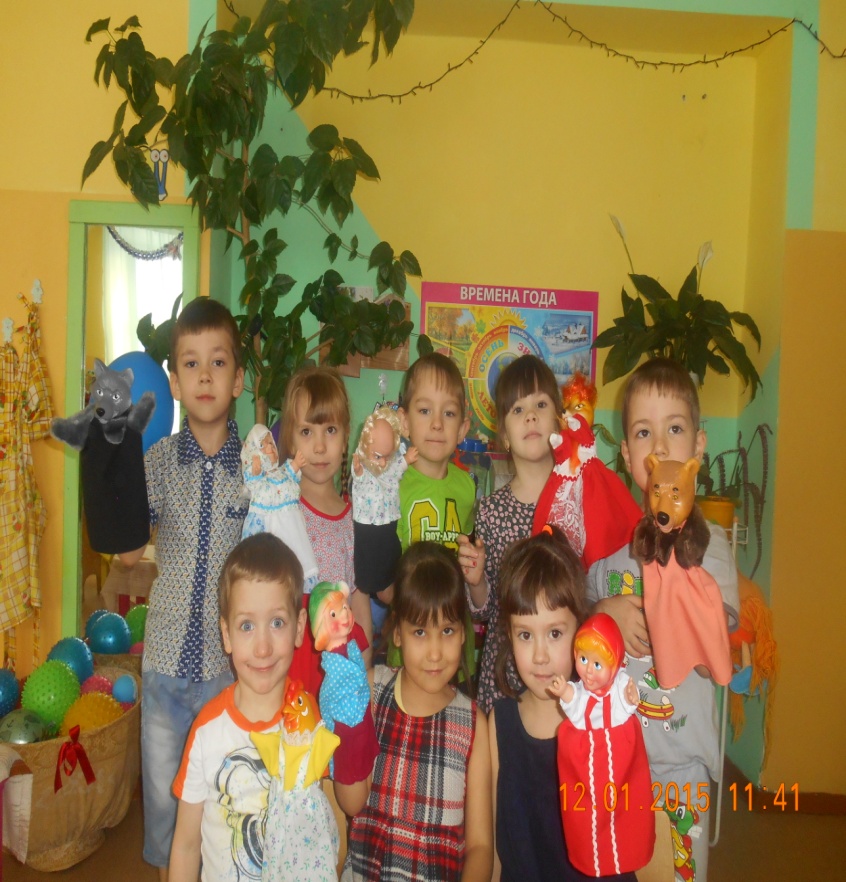 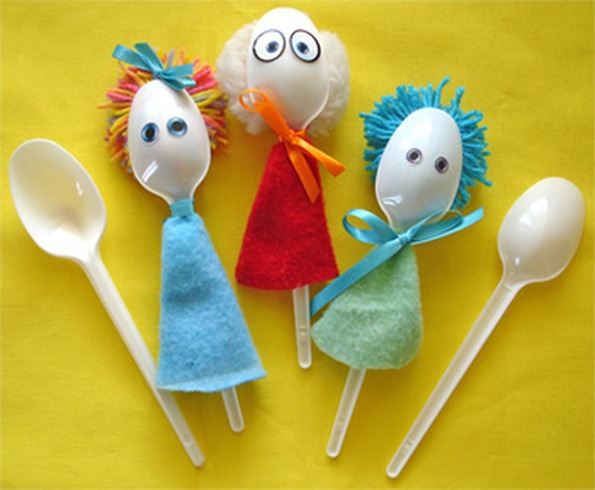 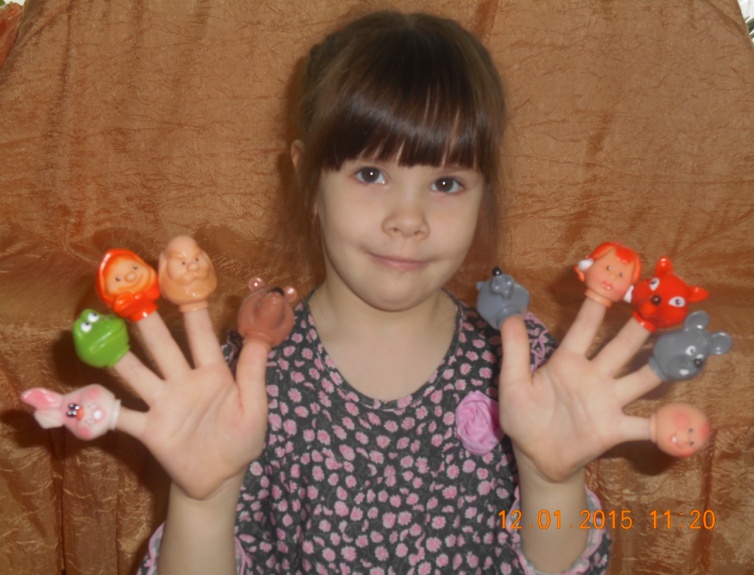 Игры детей с               различными видами театров –                     фланелеграф, пальчиковый, бибабо, Необходимо научить детей действовать фигурками, сочинять движения и речь героев.
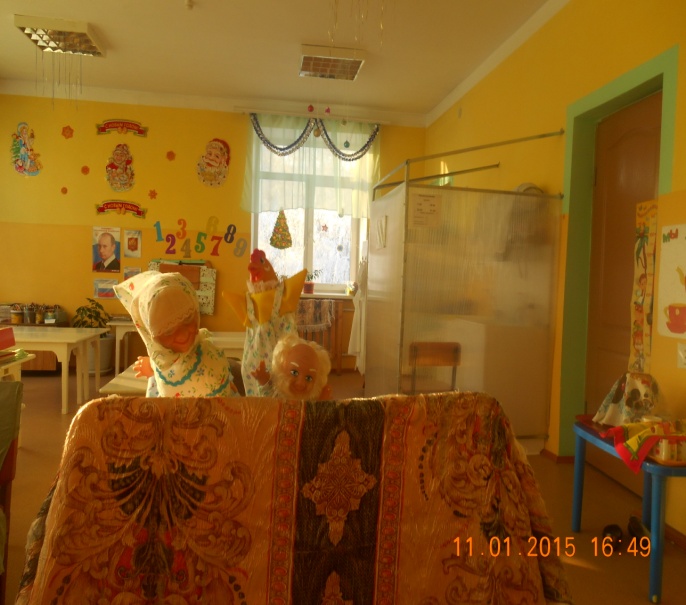 Настольный театр игрушек
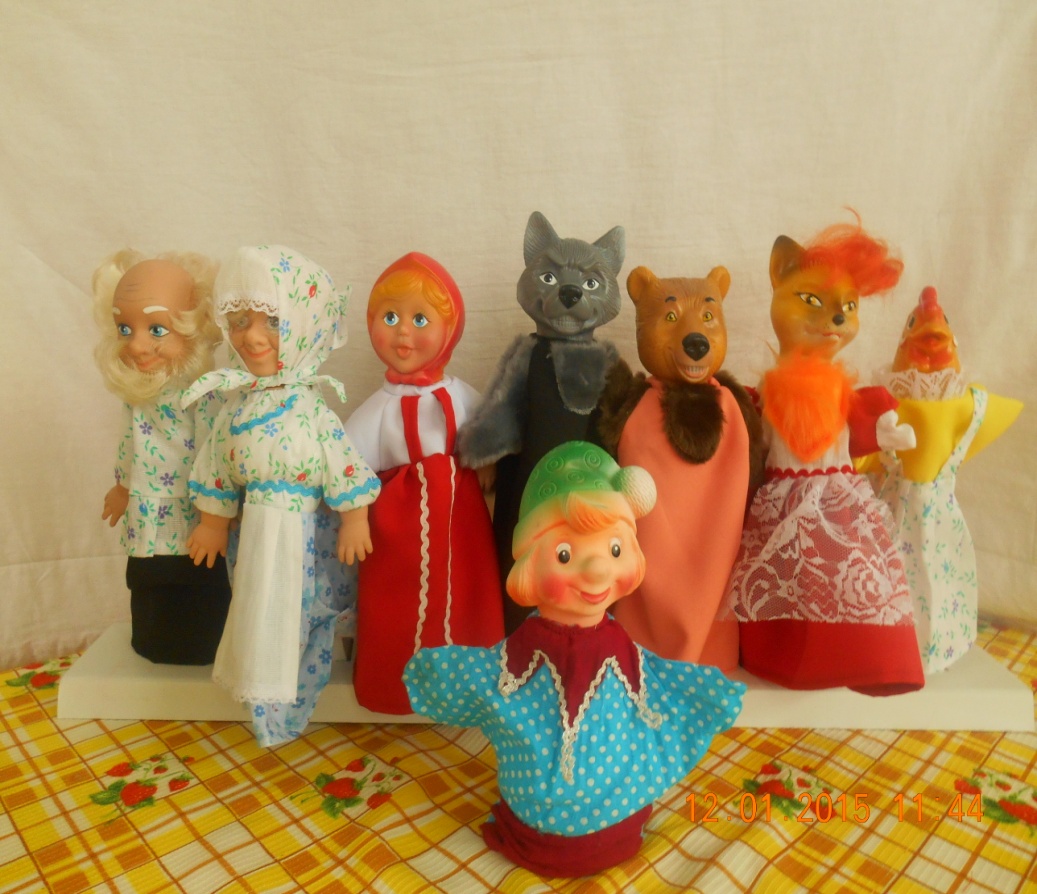 В этом театре используются самые разнообразные игрушки –фабричные и самодельные, из природного и любого другого материала. Здесь фантазия не ограничивается, главное, чтобы игрушки и поделки устойчиво стояли на столе и не создавали помех при передвижении.
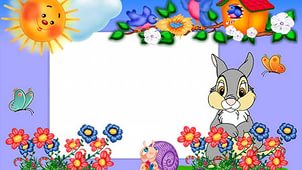 Настольный театр картинок
Настольный театр картинок
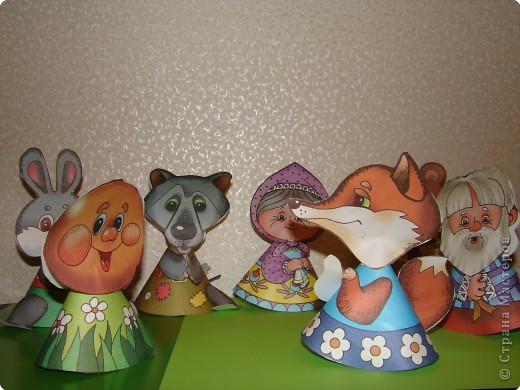 Все картинки-персонажи и декорации– не забудьте сделать двухсторонними, так как неизбежны повороты, а чтобы фигурки не падали, нужны опоры, которые могут быть самыми разнообразными, но обязательно достаточно устойчивыми.
Это обеспечивается правильным соотношением веса или площади опор с высотой картинки.                            Чем выше картинка, тем   больше или весомее нужна площадь  
             опоры.
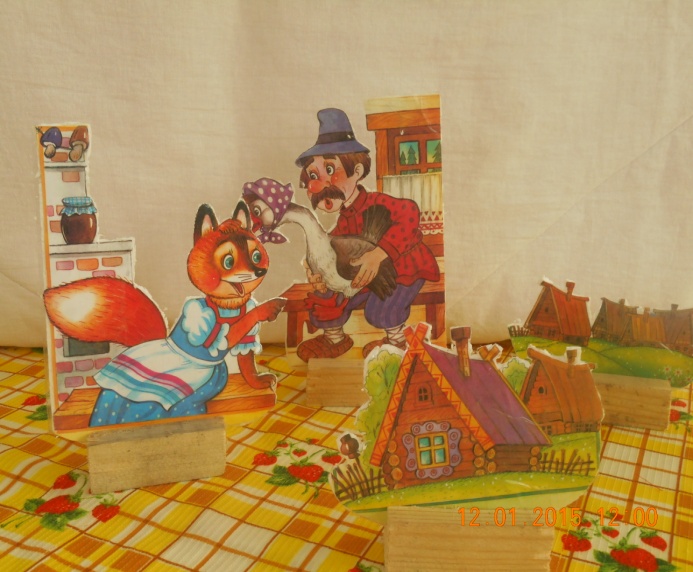 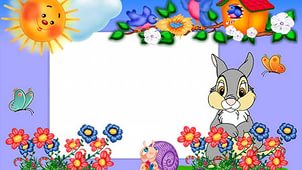 Настольный театр картинок
Пальчиковый   театр
Пальчиковый театр доступен и легко применяется в детском саду и дома. Фигурки персонажей одеваются на пальчики.
Этот театр помогает развивать  речь, мелкую моторику рук, учить общению между взрослыми и сверстниками.
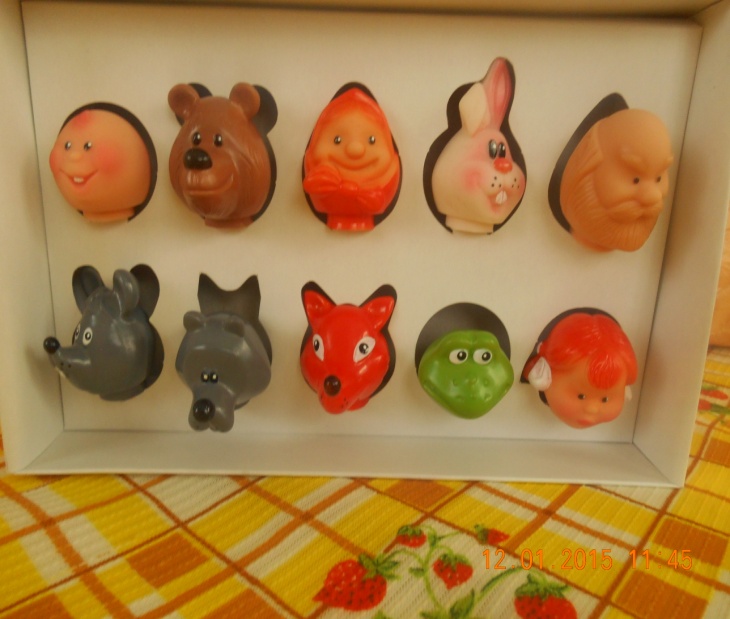 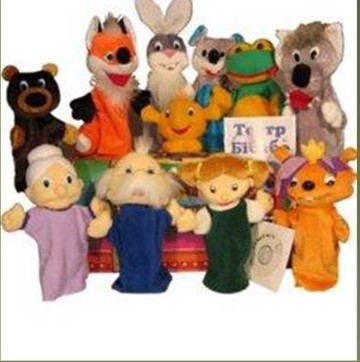 Театр  Бибабо
Это перчаточные куклы,
которые сделаны из твердой головы и приклеенного к ней костюма.                                                              Они обычно действуют на ширме, за которой стоит водящий.
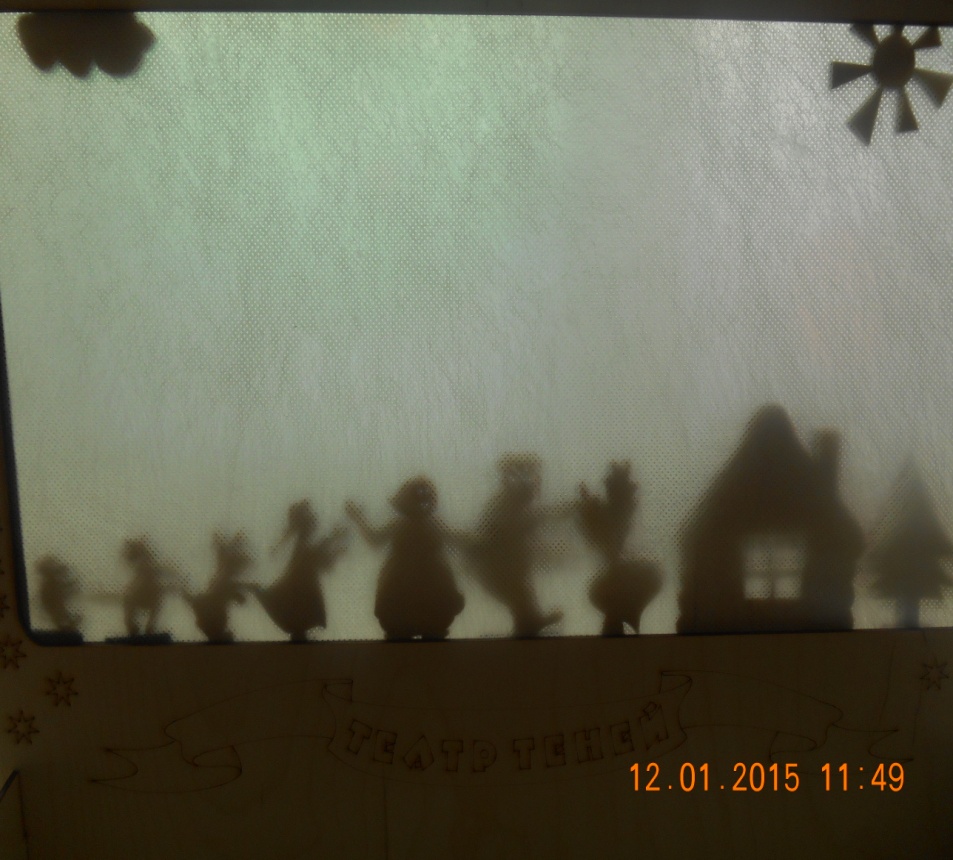 Теневой  театр
Теневой театр, театр теней – очень удивительный зрелищный  вид театрального искусства. Силуэтные картинки или предметы могут быть сделаны из обыкновенной бумаги, кальки или картона. Широко известны теневые представления с помощью ладоней, которые изображают различных животных или  людей.
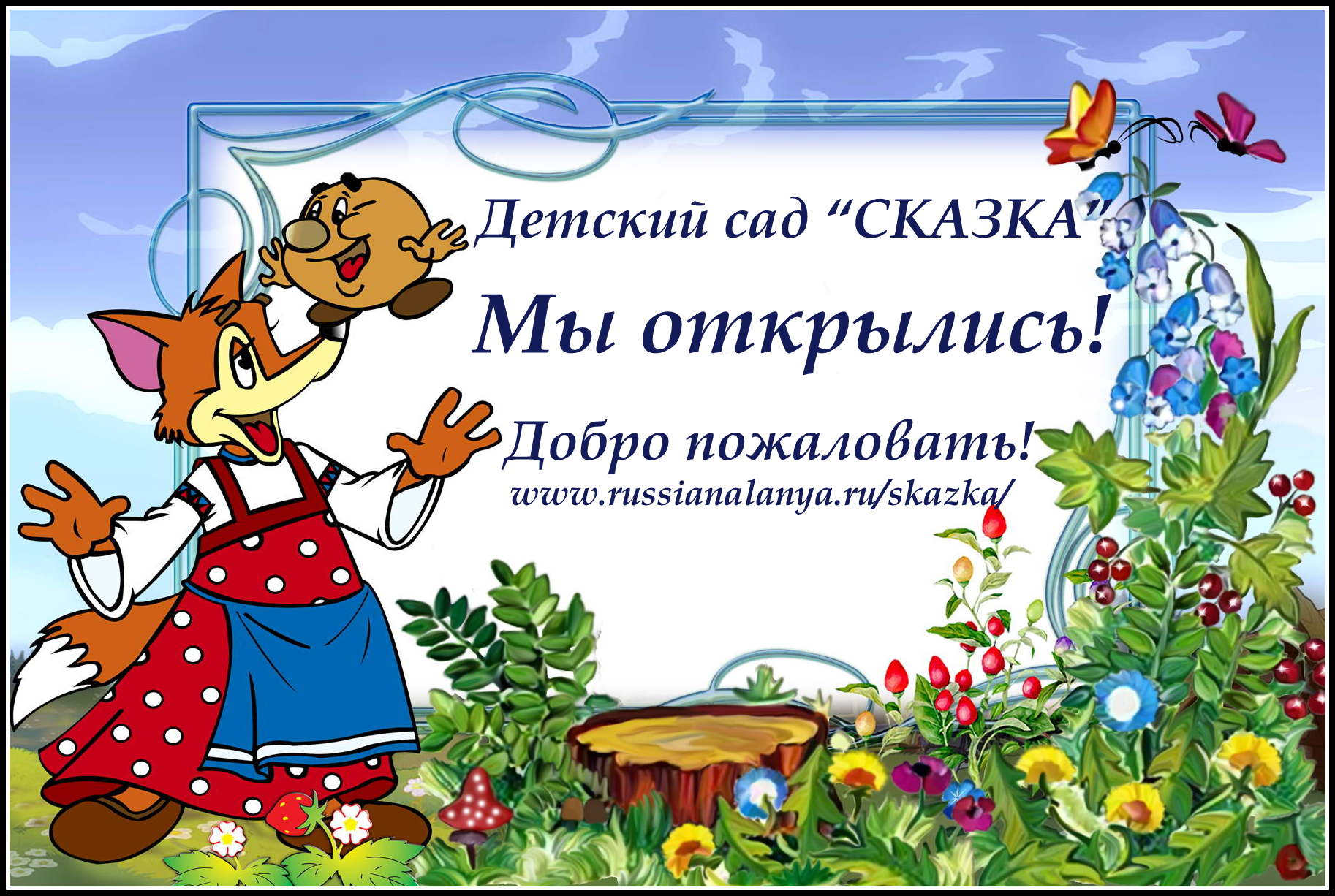 Театр  на фланелеграфе
Фланелеграф  предназначен  специально для того, чтобы дети не только  слушали сказку, но и видели её героев.. Рассказывая сказку, героев выкладываем на фланелеграфе  в том порядке, в каком они появляются. Таким   же  образом   можно использовать магнитную доску и магнитные фигурки-героев сказок.
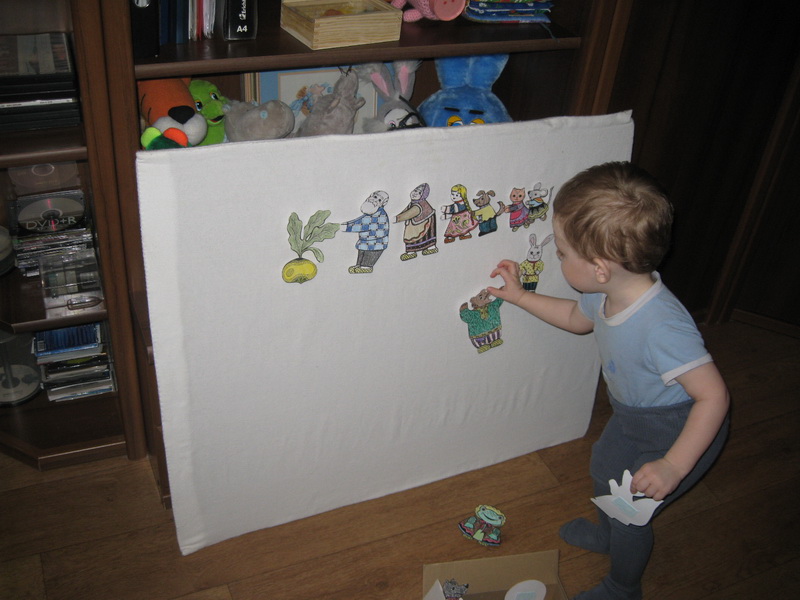 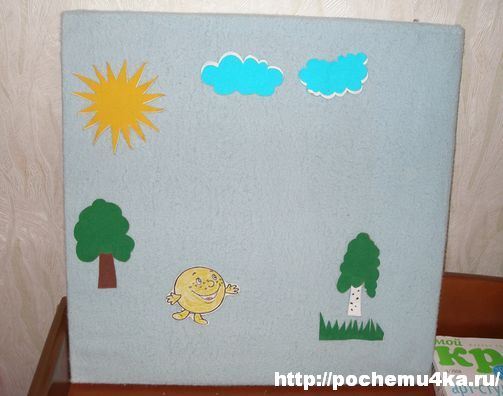 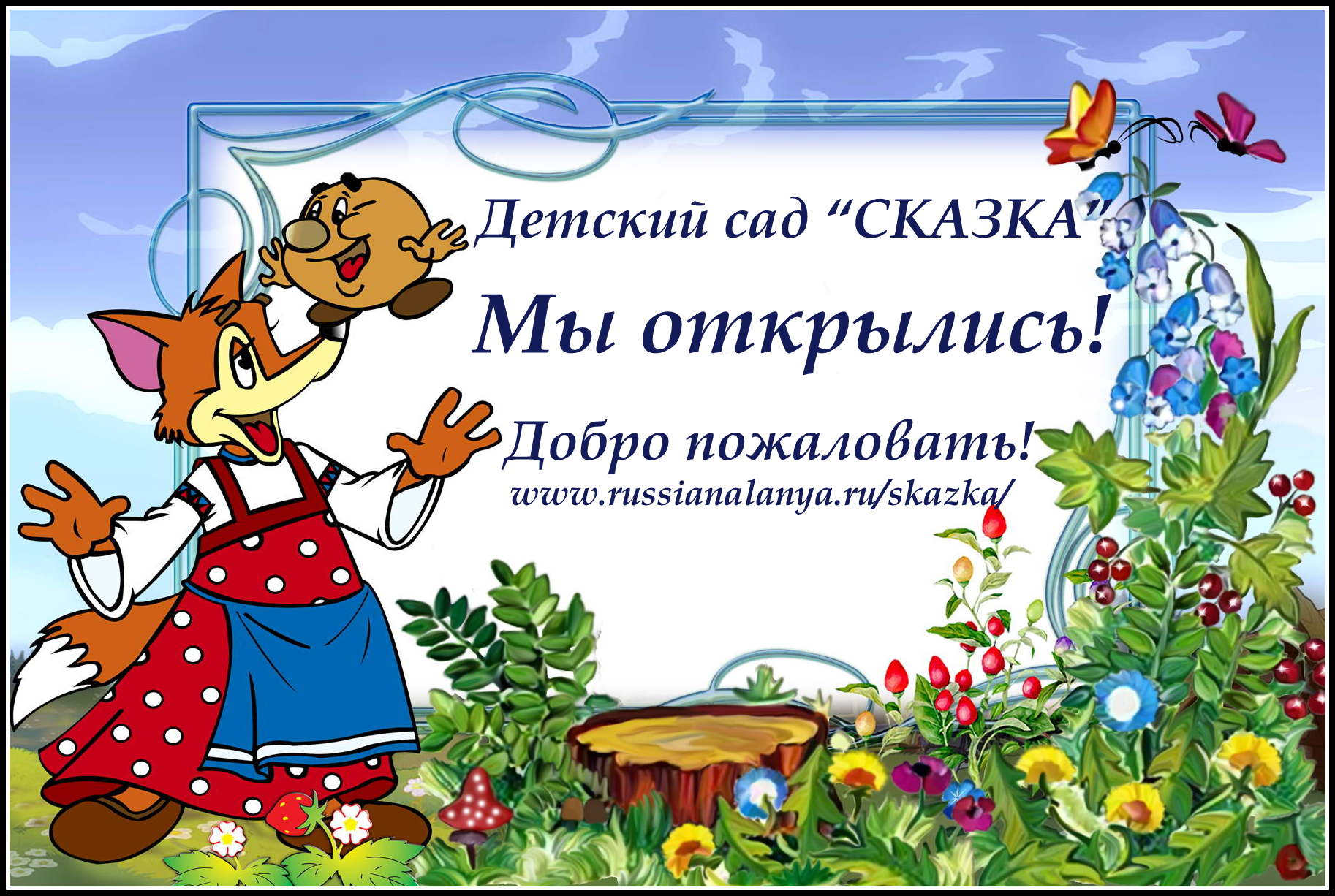 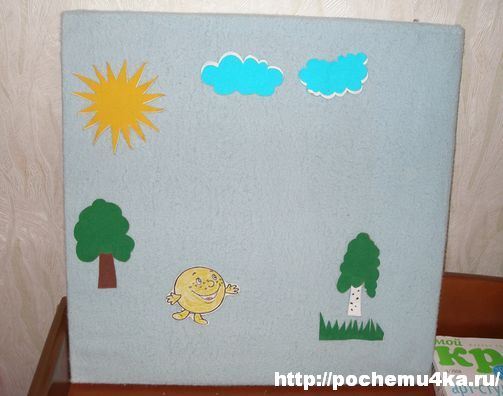 Работа с родителями:
Привлекать родителей к             активному участию в подготовке и проведении        театральных игр, подготовке костюмов и                декораций
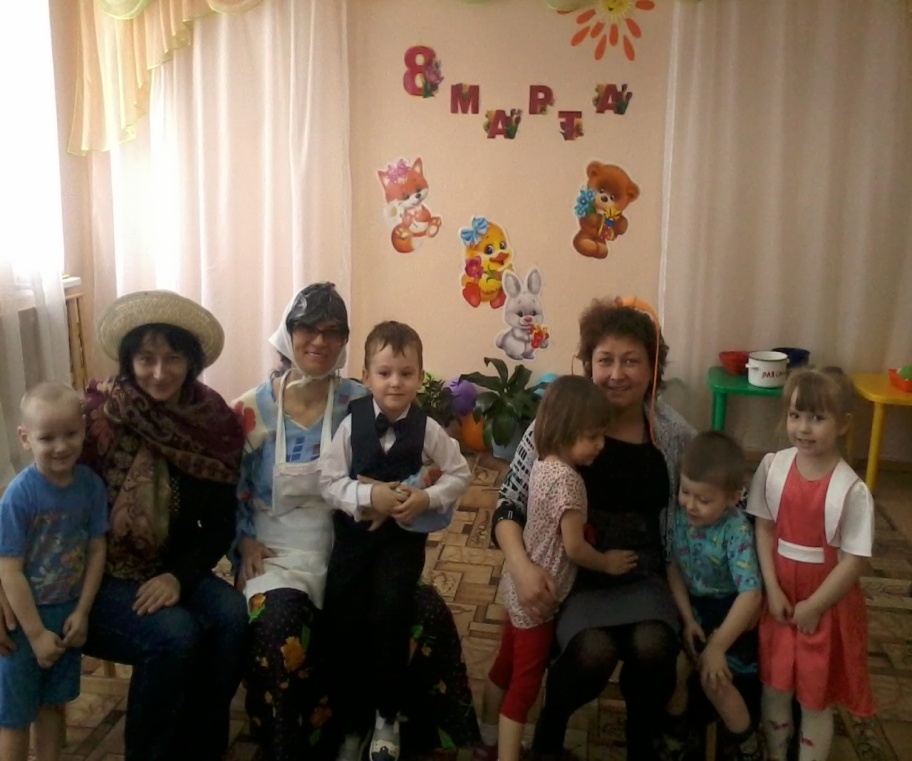 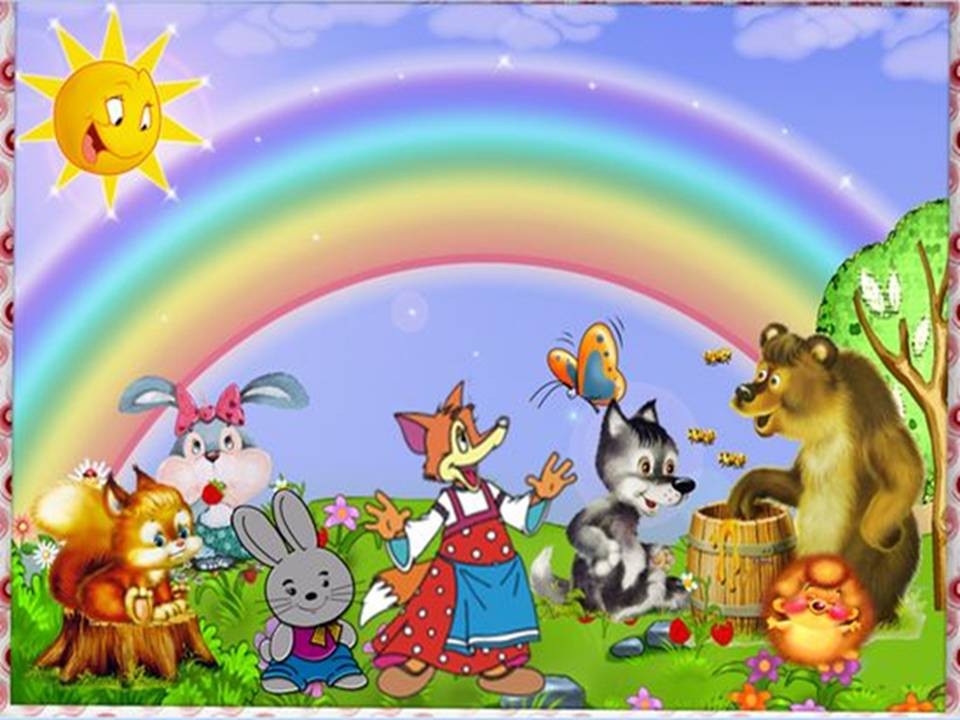 Театрализованная деятельность в детском саду- это хорошая возможность  раскрытия творческого потенциала ребенка,  воспитание творческой направленности  личности
Спасибо за внимание!